RPO Lung- och allergisjukdomarÖversiktlig handlingsplan för 2024Uppdaterad inför KR 241125
Regiondag i lung allergi med fokus påAkut och kronisk lungsjukdom med kloka kliniska val7 nov 2024 Nässjö98 deltagare
09:00 	Kaffe
 
09:30	RPO lungmedicin    Välkomna och presentation av dagen   
 			 
09:40	Kloka kliniska val  inom lungmedicin och radiologi  Henriette Ståhlbrandt,  överläkare,  biträdande verksamhetschef på röntgenkliniken i Region Jönköpings län
 10:30	Bensträckare 
 
10:40	Lungfibros Presentation av Vårdförlopp lungfibros  Marietta Kokkala, överläkare US Linköping med fibrosteam
		    
 11:30	Astma allergi.  När är det läge för biologiska läkemedel? Fallpresentationer med mentometer.   Patrik Nordenfelt överläkare, Länssjukhuset Ryhov och Karolina Forssén överläkare, Länssjukhuset Kalmar 
	
12:15	Lunch 
 
13:00	Syrgas  Vad är optimal syrgasduration?  Presentation av REDOX studien. Ska vi ge syrgas under träning? Kort från AMBOX studien   LTOT hos rökare -  vad står vi idag?  
		Josefin Sundh överläkare, docent  Lungkliniken Örebro 
14:00	Forskning lungmedicin – allergi sydöstra  
		Preoperativ rehabilitering.   Ann Engkvist fysioterapeut Länssjukhuset  Ryhov
		Imagine Care.  Petra Jakobsson sjuksköterska, doktorand US Linköping  
		KOL/ILD forskning.  Hur gör man en FOU plan? David  Olander ST läkare, doktorand US Linköping  
		Presentation av ST förbättringsprojekt.  Handledning av St läkare på lungmottagning Johanna Lorin ST läkare, Länssjukhuset Ryhov	 
	 
14:55	Presentation av sista timmen på dagen… se nedan
   
15:00 	Fika 
		
15:30	Samarbetsfrågor/kort workshop med fokus på 5-6 intresseområden   
		
16.00		Avslutning och hemresa
Lungprocessen i sydöstra arbetssätt
Patient

Lungprocess/LPO

RPO lungmedicin sydöstra

NPO/Svenska Planeringsgruppen för Lungcancer/Swedevox
Tre insatsområden
Lungcancer 
ILD
Astma allergi
 

På vänt…. KOL
RPO
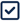 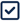 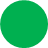 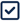 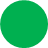 Kloka kliniska val lungmedicinsaker på gång
Kloka kliniska val (KKV) radiologi samverkan med lungmedicin
Inom medicinklinikerna
-Utbildningsdag nov 2024 med fokus kloka kliniska val lung- allergi
-Arbetsgrupp KKV RPO lungmedicin- allergi
Take home message
Lungcancer   		Utmaningar 
			-ledtider ej bra men kanske viss förbättring  
			-analyser visar långa ledtider gällande molekylärpatologi och när vi behöver remitterar för avancerad EBUS(staging undersökning
		-
		NGS molekylärpatologi förhoppningsvis igång lokalt på Ryhov under 2024  Tiden i hand projekt pågår Ryhov
		Vi blir allt bättre på avancerad EBUS  Ökad tillgänglighet förutses pga EBUS nu i Kalmar
		
		Kvalitet god med bra överlevnadsdata




Lungfibros		Utmaningar 
			mer avancerad kombinationer av läkemedel, få en mer Sammanhållen vård av patientgruppen 
			hur följer vid kvalitet?
			
		Strukturerad ILD mottagning på tre sjukhus (Linköping, Jönköping, Kalmar) Gemensamma rutiner, provtagningsmallar, checklistor för läkemedel framtagna 

		Registerdeltagande i regionen?  

		Gemensam reuma/lung rond JKPG nyhet 2023 

		Regional rond sydöstra var 5 vecka nyhet 2023



Allergi 		Utmaningar 
			Väntetider /tillgänglighet 
			Läkemedelsallergi 
			Hur mäter vi kvalitet vid användning av biologiska lm? Lv register????
X bilder
ILD
Strukturerad ILD mottagning på tre sjukhus (Linköping, Jönköping, Kalmar) 

Gemensamma rutiner, provtagningsmallar, checklistor för läkemedel  

Registerdeltagande i regionen?  

Gemensam reuma/lung rond JKPG

Regional rond sydöstra var 5 vecka  - aktivt deltagande

 Sprida info om vårdförlopp lungfibros  vid tre möten under hit 2024 (digitalt möte 21 okt , regionmöte 7 nov , LMO 29 nov)
Allergi
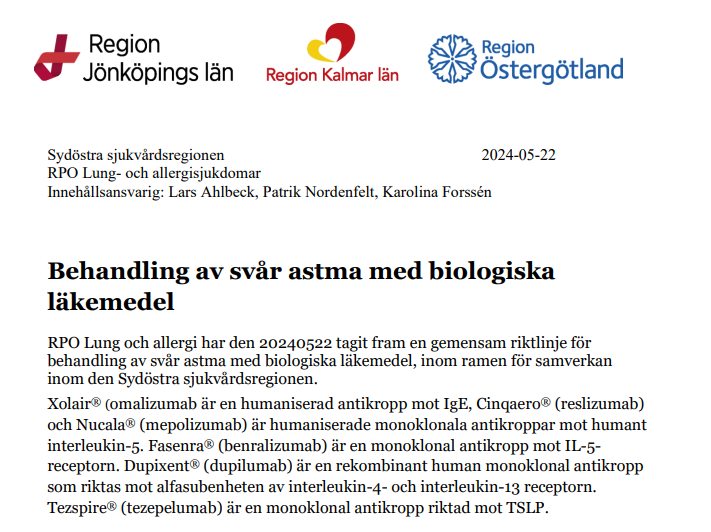 Gemensam rutin för insättning monitorering  av biologiska läkemedel vid 
astma implementerats och fungerande 
	 
Sprida info rutiner vid regionmöte 7 nov 
Utmaningar 
	Läkemedelsallergi 
	Hur mäter vi kvalitet vid användning av biologiska lm? Lv register????
	Väntetider